«Она бессмертна. Она имеет бесчисленное количество оттенков, без которых невозможно представить жизнь. Вот некоторые из них:наивная , злая, лукавая, подобострастная, жестокая, ласковая, беспощадная, дьявольская…»                                                               Ю. Бондарев
Что имеет ввиду Ю. Бондарев?
 О каком нравственном понятии идет речь?
ЛОЖЬ!!!
В ЧЕМ БЕССМЕРТИЕ ЛЖИ?
Можем  добавить в этот список еще  несколько определений.   Какой еще может быть ложь?
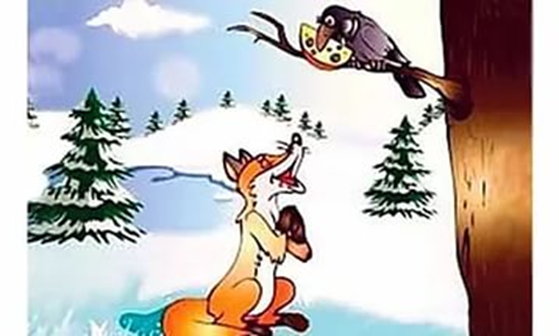 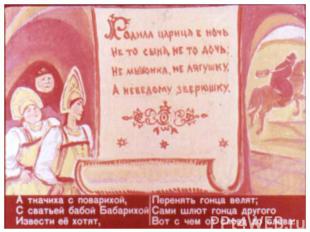 МНОГОЛИКОСТЬ
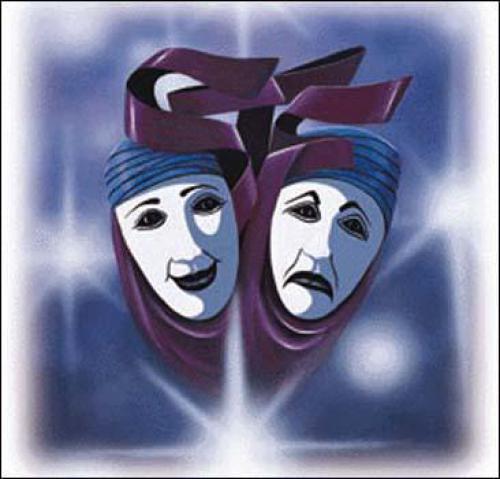 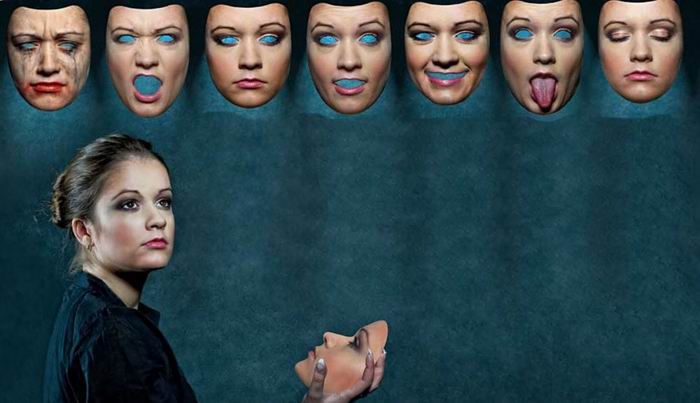 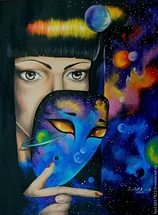 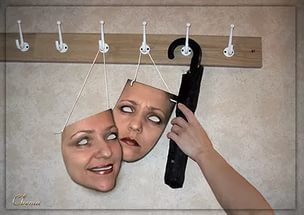 ПРИТЧА
ОЛИК
МИМИКРИЯ
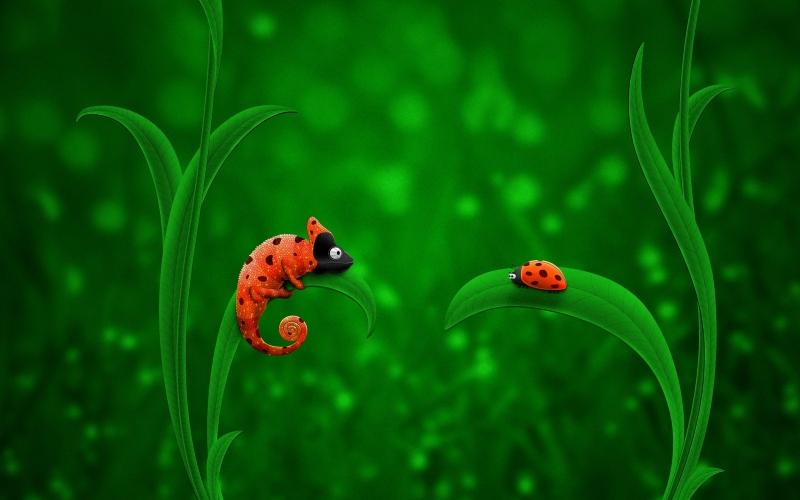 БОРЬБА
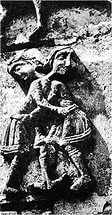 ЛЖИ
И
ПРАВДЫ
Когда Нарцисс погиб, нимфы леса — дриады — заметили, что пресная вода в ручье сделалась от слёз солёной.
— О чём ты плачешь? — спросили у него дриады.
— Я оплакиваю Нарцисса, — отвечал ручей.

— Неудивительно, — сказали дриады. — В конце концов, мы ведь всегда бежали за ним вслед, когда он проходил по лесу, а ты — единственный, кто видел его красоту вблизи.
— А он был красив? — спросил тогда ручей.
— Да кто же лучше тебя может судить об этом? — удивились лесные нимфы. — Не на твоём ли берегу, склонившись не над твоими ли водами, проводил он свои дни?
Ручей долго молчал и наконец ответил:
— Я плачу по Нарциссу, хотя никогда не понимал, что он — прекрасен. Я плачу потому, что всякий раз, когда он опускался на мой берег и склонялся над моими водами, в глубине его глаз отражалась моя красота
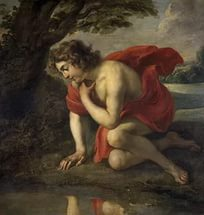 .
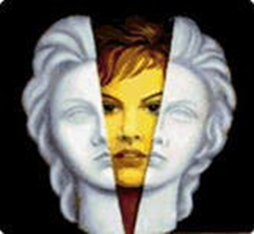 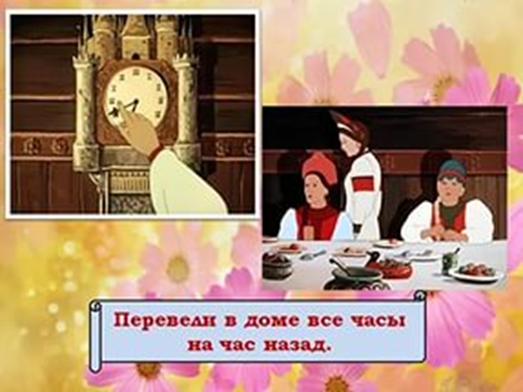 Ложь как правда, а правда как ложь. (Ю.Бондарев)
Бессмертие лжиМНОГОЛИКОСТЬМИМИКРИЯБОРЬБА НЕОБХОДИМОСТЬСВОЯ ПРАВДАПРАВДОПОДНОСТЬ ЛЖИ
«Нужно уберечься от всякого невежества, ибо оно                                        источник лжи, и ложь есть преддверие тьмы. Умейте                                        найти в сердце своем правду обращения к Единому                                                                                             Свету».  М.О .2, 251.
Песня
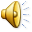